PoE Powered Devices Product Selector
May 2022Mike Sandyck
Practical PoE Power Considerations
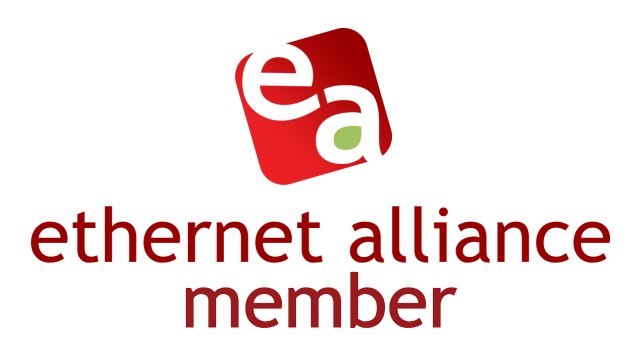 For Powered Devices up to Class 8 (>100W)
NCL31010: PoE I/f LED driver
@90% DCDC efficiency
After connection + line losses
ON Semi PoE Product Portfolio
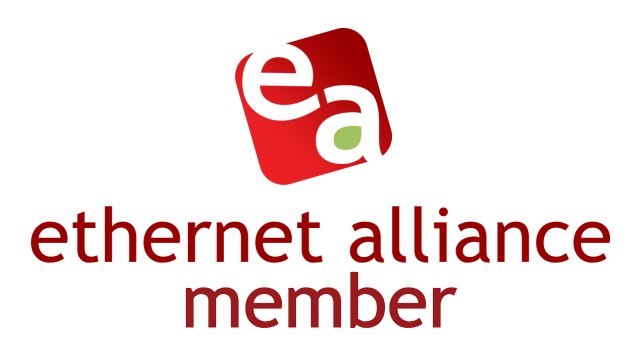 For Powered Devices up to 100W
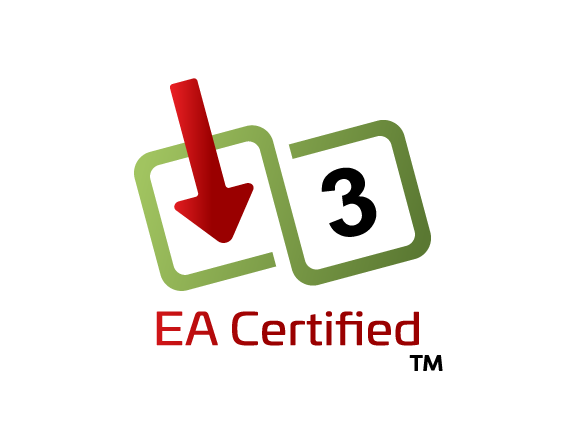 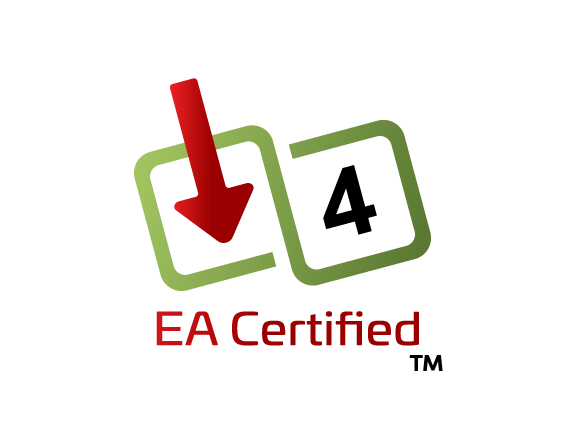 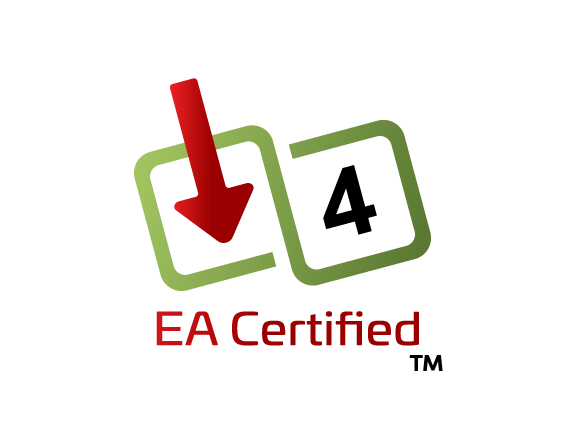 In Certification
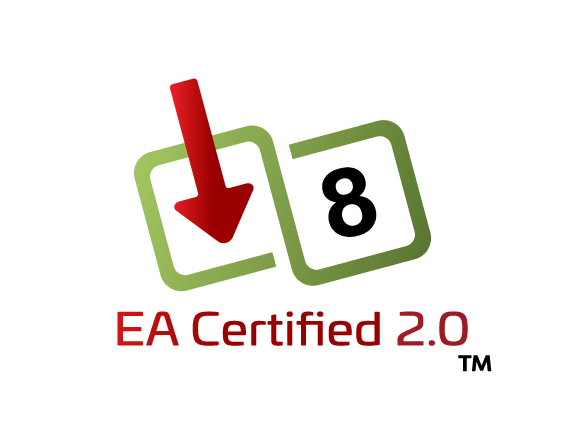 New
Note: All devices are backward compatible
Evaluation Boards
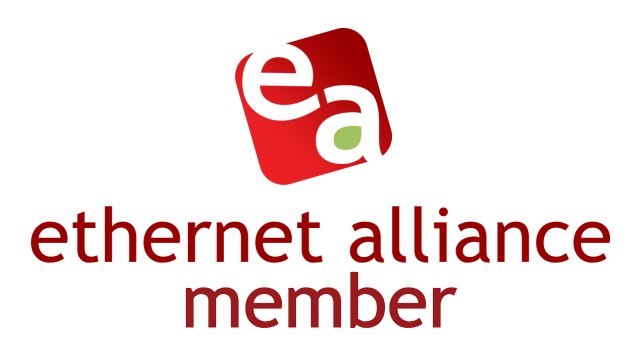 Note: All EVB’s and ref designs are optimized for power efficiency, conducted and radiated EMI